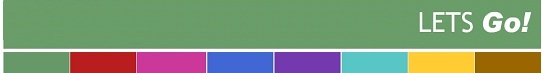 Using evidence to inform practice: interventions for children with Down syndrome
Rebecca Baxter – LETS Go! UK
Down Syndrome Education International
www.letsgouk.org		       	  Language Education Training Speech
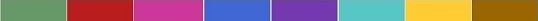 Overview
Aspects of speech and language development
Speech
Vocabulary
Language (grammar)
What does the research tell us about these aspects of speech and language
Examples of interventions using this knowledge
www.letsgouk.org                                            Language Education Training Speech
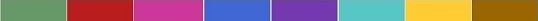 The profile
Difficulties
Cognitive delays
Hearing and vision
Verbal short term memory
Auditory processing
Phonological representations
Differences in anatomy and physiology
Generalisation
www.letsgouk.org                                            Language Education Training Speech
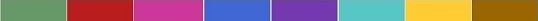 The profile
Strengths
Visual short term memory
Early communication
Non-verbal aspects of communication
Imitation
Learning “facts”
?  Reading and spelling
www.letsgouk.org                                            Language Education Training Speech
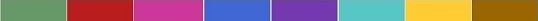 1) Speech development
Starts early in typical development
In typical development, children are learning to discriminate sound in the first year of life – tuning in to native language
When learning a word, sound patterns needs to be held and stored 
Children with Down syndrome are poor at learning detailed phonological forms of words (Jarrold et al, 2009)
Speech sound development influences development of phonological working memory (Keren-Portnoy et al, 2010)
Speech work should start early – as research shows sound production ability influences first words in language development (Stoel-Gammon 2011) - and continue through childhood
www.letsgouk.org                                            Language Education Training Speech
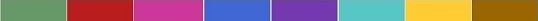 What the research says about speech
Children with Down syndrome
Intelligibility
95% of individuals with Down syndrome have speech sound production difficulty (Kumin, 2006)
Babbling – mixed information in the research
more alike than different
babble period is much longer and transition to words takes longer
www.letsgouk.org                                            Language Education Training Speech
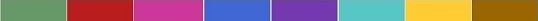 What the research says about speech
Phonology – mixed information in the research
Dodd – emergence of phonemes follows typical development
Kumin – different emergence of phonemes
both agree – huge variability and lots of inconsistency in production
Delay in phonological development increases from stage of first 10 words – about 2 years of age (Sokol, Fey 2013)
www.letsgouk.org                                            Language Education Training Speech
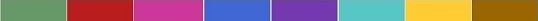 What the research says about speech
Phonological processes
some typical phonological processes seen
some atypical processes seen – e.g. backing, initial consonant deletion, use of non-English phonemes
error patterns persist for longer
more error patterns are present
errors are more inconsistent
fewer errors in imitated productions
greater delay than would be expected by mental age
www.letsgouk.org                                            Language Education Training Speech
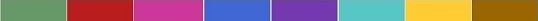 Intervention studies - speech
Core vocabulary approach (Dodd et al, 1994. Ni Cholmain, 1994)
Rote practice and repetition 
Parent education/involvement
Certain phonological processes highlighted
Results
All children in the programme showed a change in their phonological system within the first two weeks
It is possible to accelerate the phonological development and  Ni Cholmain reported increase in MLU suggesting speech is holding back grammar
www.letsgouk.org                                            Language Education Training Speech
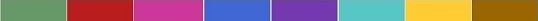 Intervention studies - speech
Integrated intervention (van Bysterveldt et al, 2009)
Speech, letter knowledge*, phonological awareness*
Home programme, SLT session, computer 
Results
Significant treatment effects on speech measures for all participants
Some evidence of increased letter knowledge
www.letsgouk.org                                            Language Education Training Speech
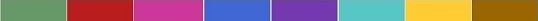 2) Vocabulary development
Early vocabulary development is delayed
The pattern of vocabulary development is generally the same as in typical development
Typically developing children and children with Down syndrome show huge individual variability with vocabulary 
Vocabulary paces grammar, just as in typical development
Most children with Down syndrome are combining words and/or signs by 5 years of age.
Teenagers often called ’telegraphic talkers’
www.letsgouk.org                                            Language Education Training Speech
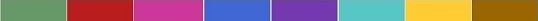 Vocabulary/grammar link (Pennanen, Buckley & Archer 2000)
www.letsgouk.org                                            Language Education Training Speech
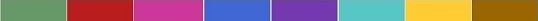 Intervention studies - vocabulary
Oral vocabulary learning - orthographic support (Mengoni et al, 2013)
Experimental design
3 trials - Repetition and phonological consolidation, Matching, Production
Results
Children performed better on post-training picture naming when orthography was present
Benefitted from phonological information
www.letsgouk.org                                            Language Education Training Speech
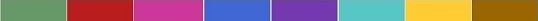 Intervention studies - language
Reading and language intervention (Burgoyne et al, 2012)
TA delivered programme in school
Reading strand – book reading, sight words, letters sounds and phonology
Language strand – introducing new word, reinforcing meaning, using new word in connected speech and in written language
www.letsgouk.org                                            Language Education Training Speech
Introducing a new word - RLI
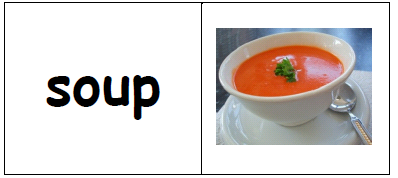 Introduce and discuss new word: Provides written, spoken, and pictorial forms of new vocabulary
TA introduces word
Child says word
Child and TA discuss word using related photos
Child is shown flashcard
TA and child create a word web
Emphasis on relating to child’s experience, and building a rich, multi-contextual understanding
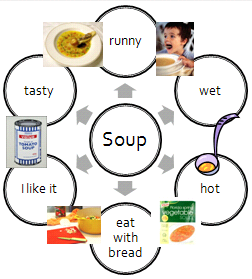 15
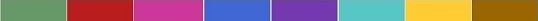 Language intervention
Reading and language intervention (Burgoyne et al, 2012)
Results
Gains on taught expressive vocabulary, single word reading, letter sound knowledge, phoneme blending
Did not see gains on standardised expressive or receptive vocabulary or expressive information and grammar
www.letsgouk.org                                            Language Education Training Speech
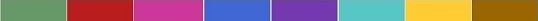 3) Grammar development
Particularly challenging for children with Down syndrome
Grammatical morphology – tense markers, plural and possessive ‘s’, function words, pronouns
Expressive language is more delayed than receptive language
Narratives vs. conversation
www.letsgouk.org                                            Language Education Training Speech
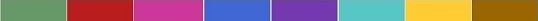 Intervention studies - grammar
Regular past tense (Baxter et al, PhD study)
Understanding and applying the grammatical rule
TA delivered programme in school
Results
Significant gains on bespoke measures (taught and untaught verbs,  use of past tense in story retell) and standardised measures (expressive grammar (RAPT) and regular past tense (including regularised errors) (TEGI)) 
No transfer to: irregular past tense or third person singular
Maintained at follow up approx. 3 months later
www.letsgouk.org                                            Language Education Training Speech
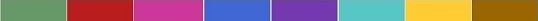 What can we learn?
The importance of applying the profile 
The importance of targeting individual needs
The necessity of selecting appropriate measures 
There is evidence of successful intervention for speech, vocabulary and grammar for this population
www.letsgouk.org                                            Language Education Training Speech
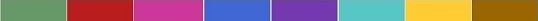 Questions and discussion
www.letsgouk.org                                            Language Education Training Speech
[Speaker Notes: Requires more – rules of our language re words are combined into phrases and sentences to express meaning
Grammatical morph = esp. prolematic even for adults.
Exp = generally more delayed.  However, can continue to increase wih intervention well beyond adolesence.
Conversation = can take a passive role.
Narratives = DS vs TD matched on exp syntax = DS group more story elements and events used – a greater number of linguistically simpler sentences.]